Reuse & Emergency Preparedness
Teresa Favuzzi, California Foundation for Independent Living Centers
Vance Taylor, Governor’s Office of Emergency Services
Dwight Bateman, Department of Rehabilitation
Sandra Graham, Disability Resource Agency for Independent Living
Ability  Tools Reuse Conference
June 20, 2016, Sacramento
California WILDFIRES 2015
What happened?
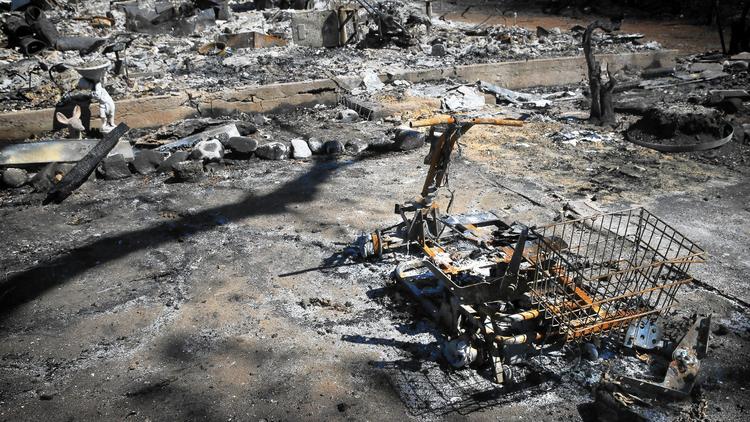 PARTNERSHIPS in RESPONSE
Government Partners
Governor’s Office of Emergency Services
Department of Rehabilitation
Department of Social Services--FAST

Non-Profit Disability Community Partners
Portlight Strategies
California Foundation for Independent Living Centers
Disability Resource Agency for Independent Living
Independent Living Resources Contra Costa, Solano
Disability Services & Legal Center 
American Red Cross
Governor’s Office of Emergency Services
Office of Access & Functional Needs
			
			   	  Response
				Deployment
			      Daily Partner Calls
                      Central Communications
Department of Rehabilitation
Independent Living Section

Response
Deployment
Transportation
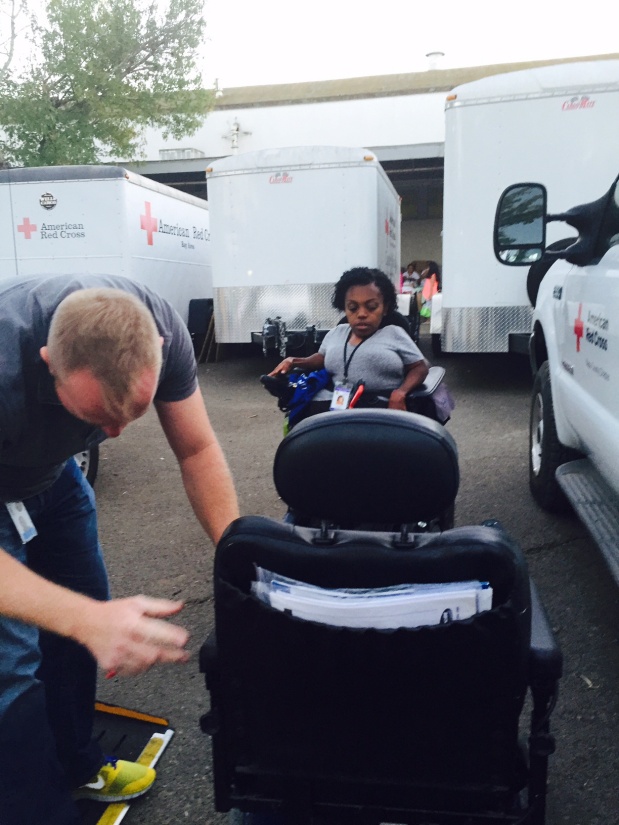 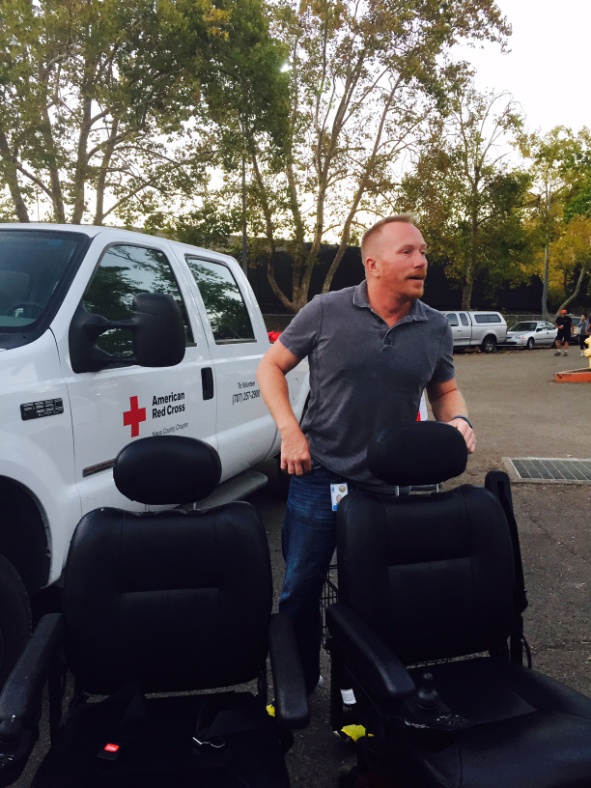 National Non-Profit
Portlight Strategies




Collaboration
National Reuse 
Deployment
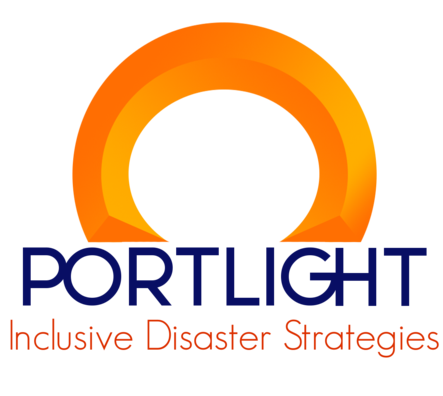 State Non-Profit
Ability Tools

Deployment – Reuse – Post Wildfire
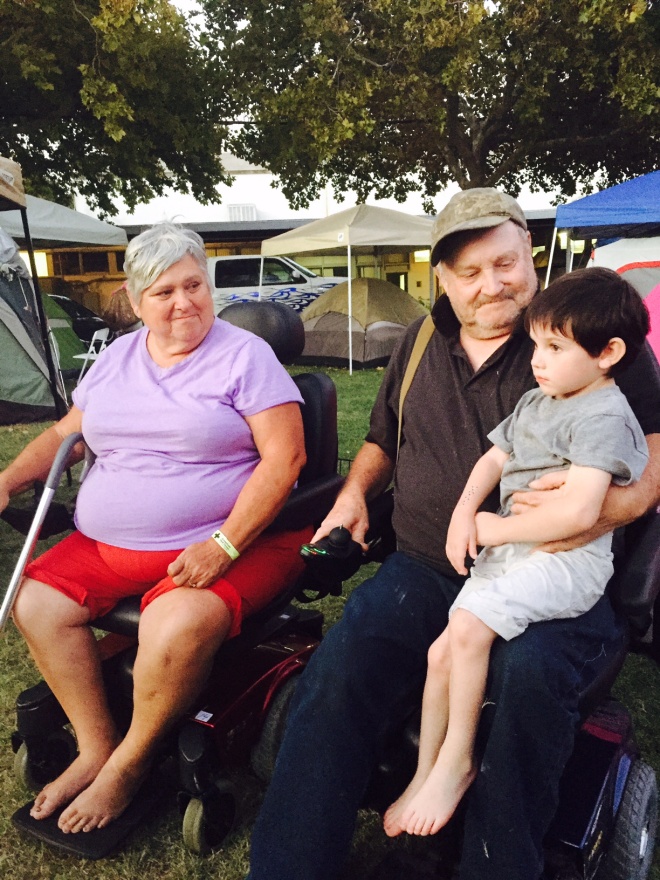 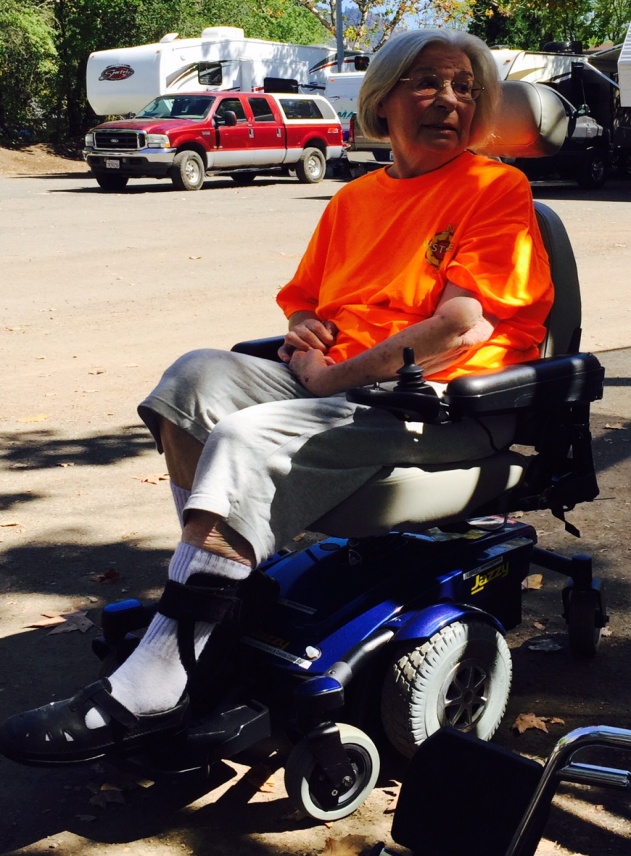 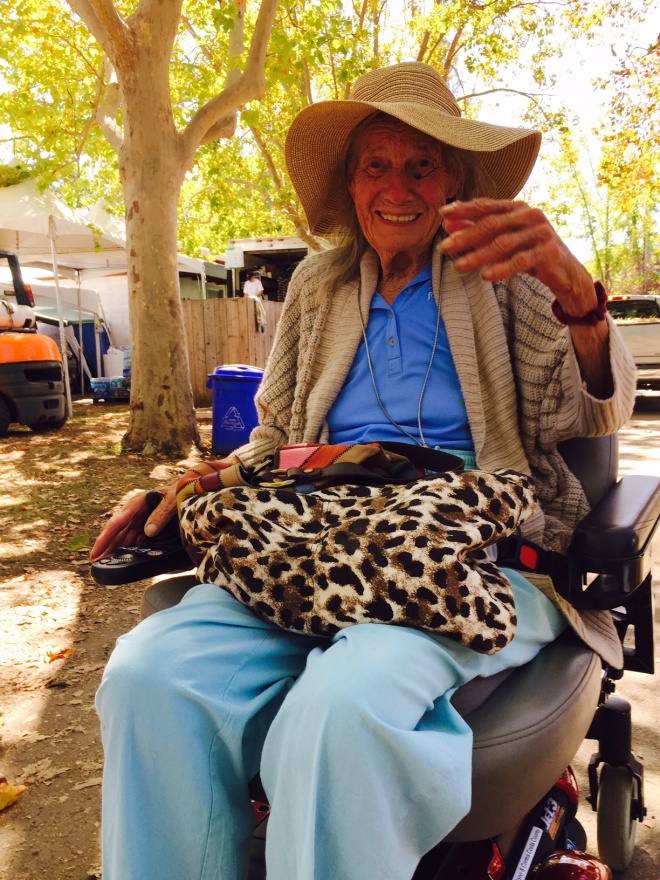 Local Non-Profit
Disability Resource Agency for 
Independent Living

Response
Deployment
Access
Delivery
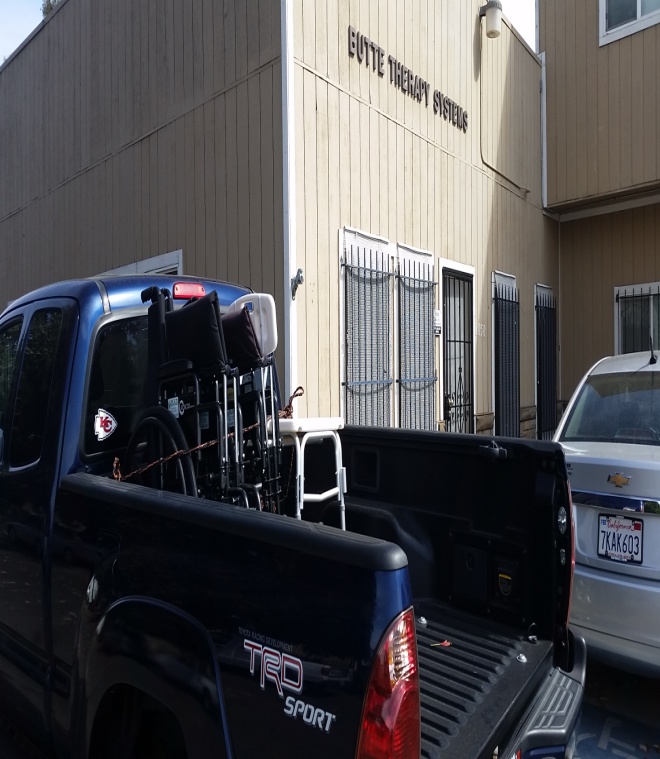 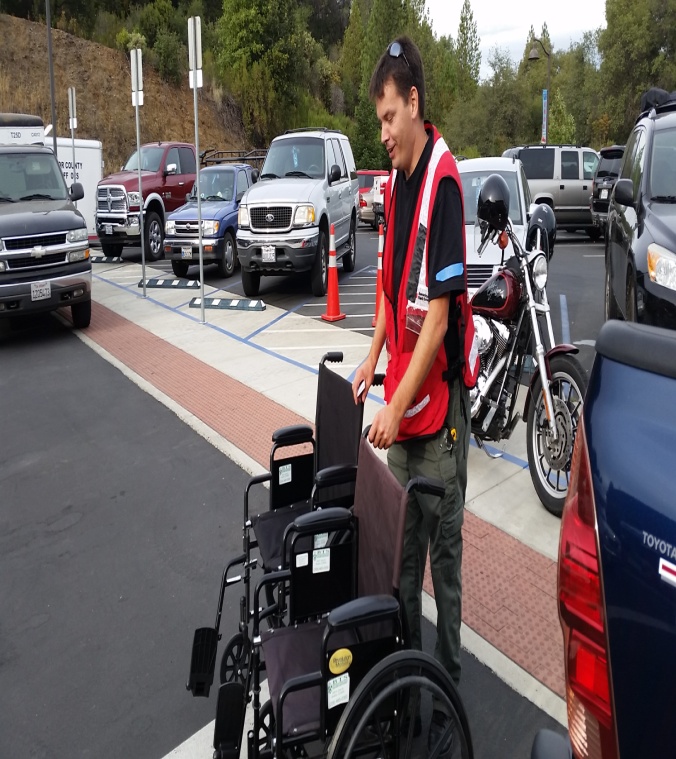 LESSONS LEARNED
Reuse Plays Initial Critical Role 

Barriers
Access to Nearby Equipment
Individual Needs
			  Transportation & Shipping
COORDINATION